Politika i gospodarstvo 
Lora Opančar, 4.OG
Institucije Europske unije
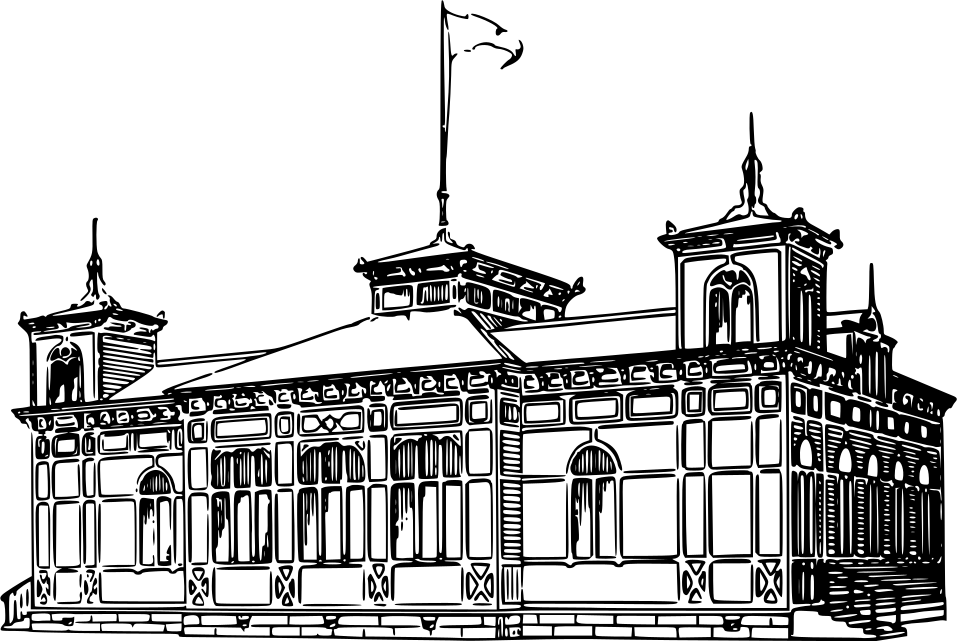 Općenito o Europskoj uniji
Europska unija je nadnacionalna i međuvladina organizacija 27 europskih država kojoj su ciljevi gospodarska i politička integracija europskoga kontinenta. 
Himna Europske unije je "Oda radosti”. 
Prva država koja je izašla iz Europske unije je Ujedinjeno Kraljevstvo 2020. godine.
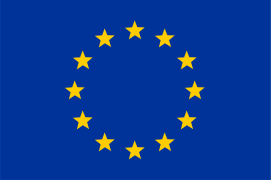 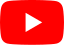 Države članice Europske unije
Italija                    Cipar
Latvija                  Češka 
Litva                     Irska 
Luksemburg         Rumunjska 
Madžarska           Slovačka 
Malta                   Slovenija
Nizozemska         Švedska 
Hrvatska               Bugarska
Njemačka             Belgija 
 Poljska                 Finska 
Francuska             Estonija
Španjolska            Austrija
Portugal                Švedska
Danska
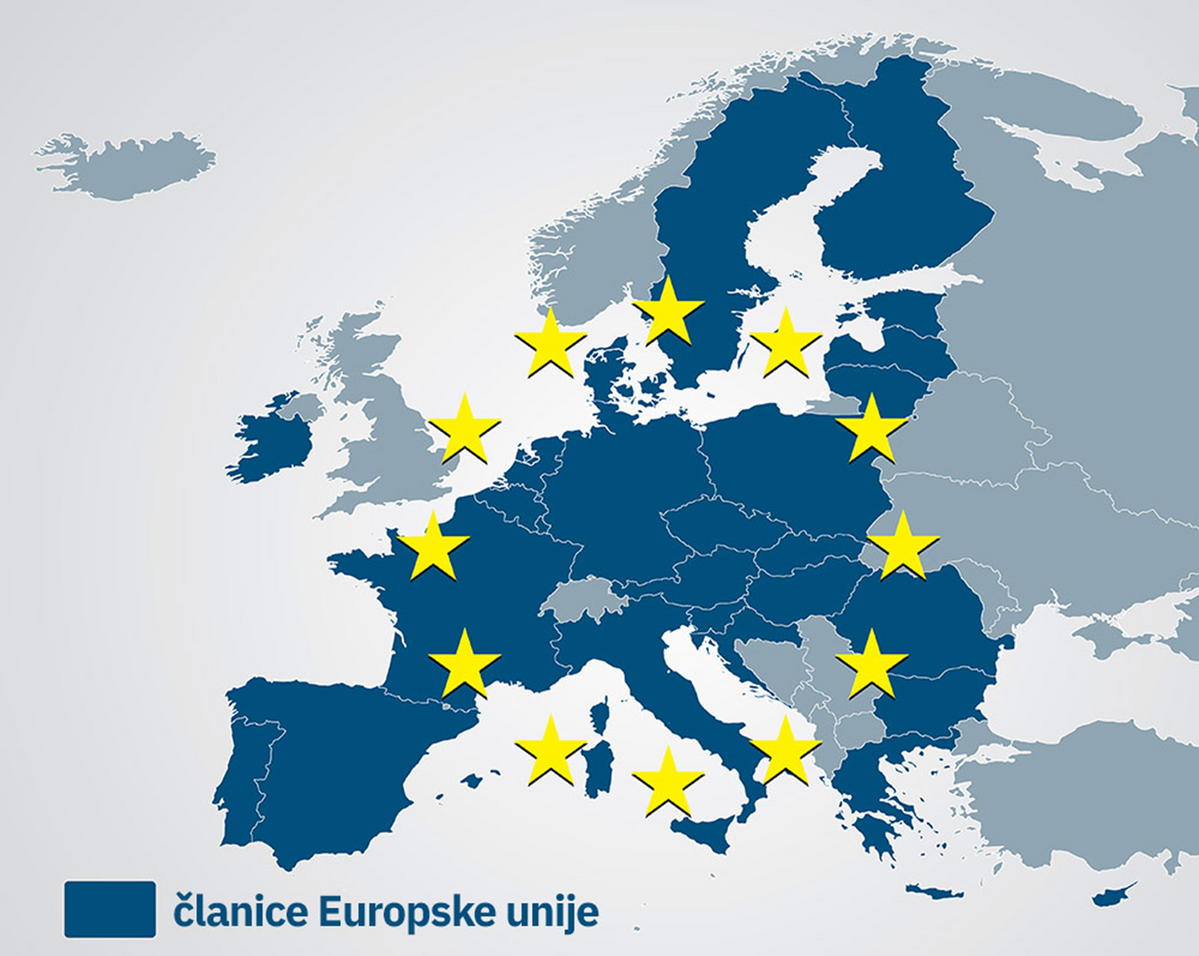 Institucije Europske unije
Europska komisija 
Vijeće Europske unije 
Europski parlament 
Europski sud 
Revizorski sud
Europska središnja banka
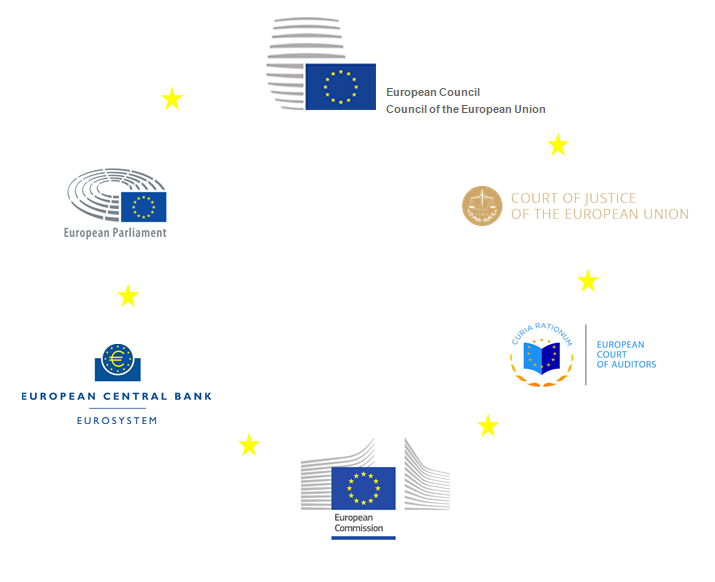 Predstavlja izvršno-administrativnu vlast u EU-a. 
Trenutno se sastoji od 27 država članica
 Svaka država članica ima jednog predstavnika. 
Zadaća: 
 priprema pravnih aktova,
 posredovanje između država članica,        
 provedba politike EU-a,
  razrada političkih prijedloga.
Čini jednu od tri najvažnije ustanove u vođenju Europske unije. 
Sjedište Europske komisije je u Bruxellesu. 
Trenutačna predsjednica je Ursula von der Leyen.
Europska komisija
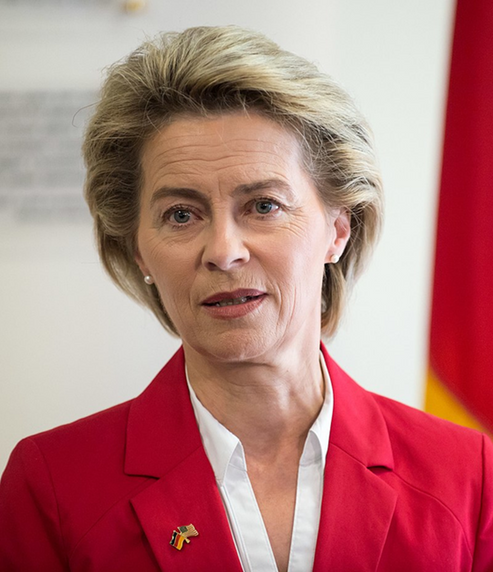 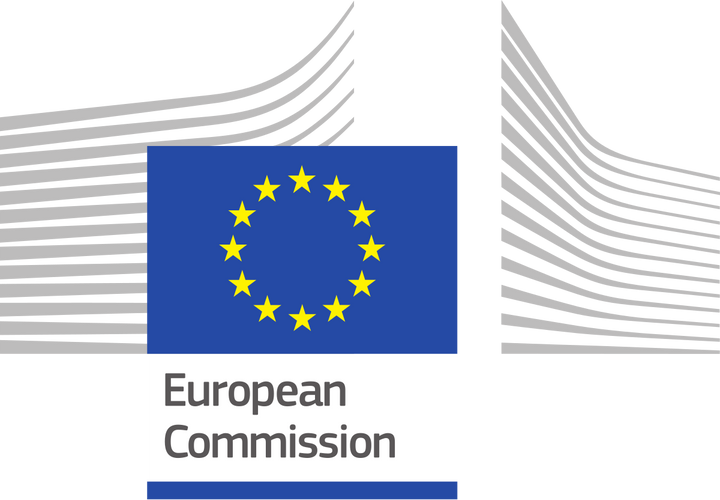 Vijeće Europske komisije
Predstavlja zakonodavnu vlast EU-u. 
Države članice izravno ostvaruju svoje interese. 
Predsjedanje u Vijeću mijenja se svakih šest mjeseci. 
Sjedište je u Bruxellesu.
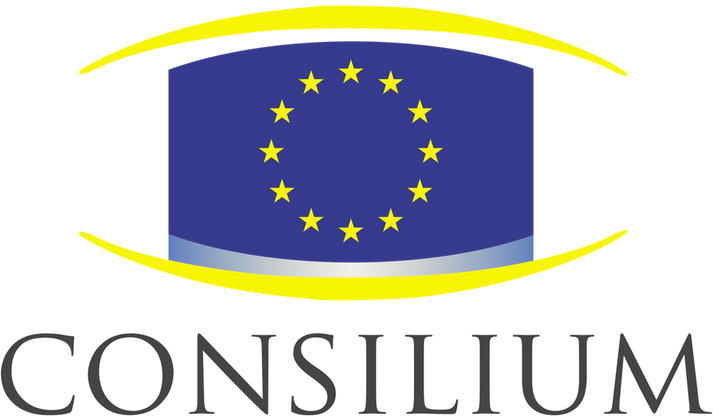 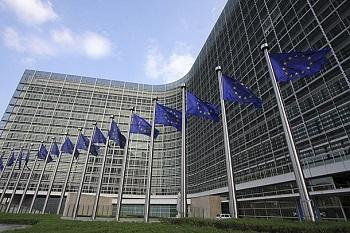 Europski parlament
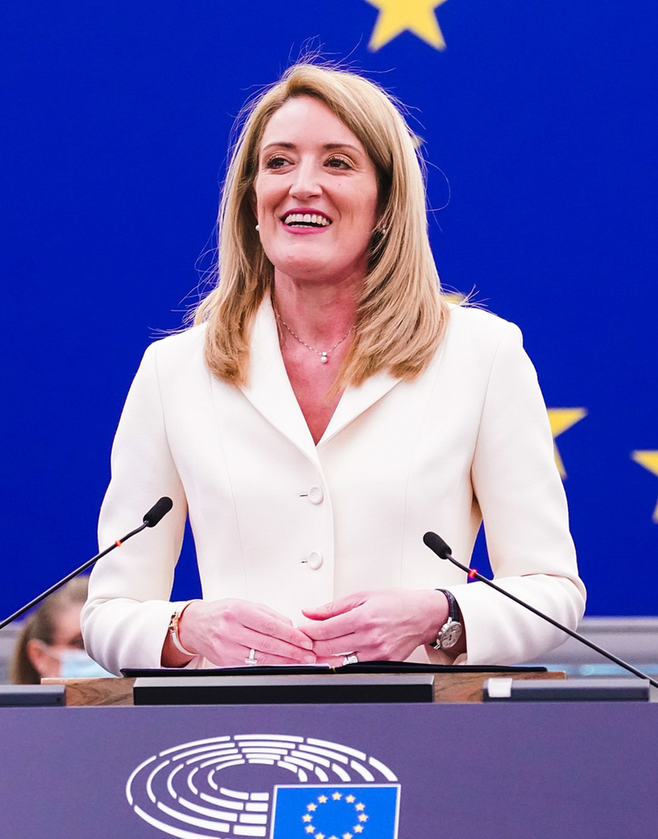 Predstavničko tijelo država članica EU-a.
Sjedište je u Bruxellesu, Strasbourgu i Luxemburgu. 
Europski parlament ima 750 članova i predsjednika. 
Predsjednica je Roberta Metsola.
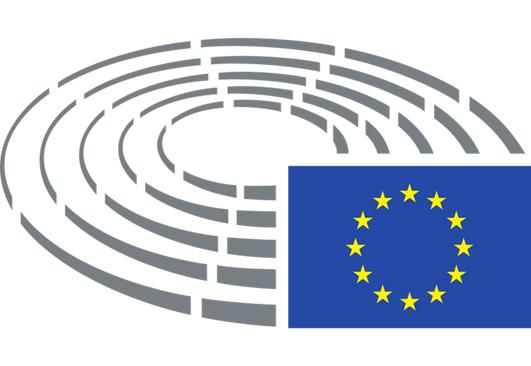 Europski sud
Europski sud najviša je pravosudna institucija u EU-a. 
Zadaća: 
mora osigurati primjenu prava na cijelom području, 
odlučuju o sporovima između fizičkih i pravnih osobe. 
Svaka država ima po jednog suca.
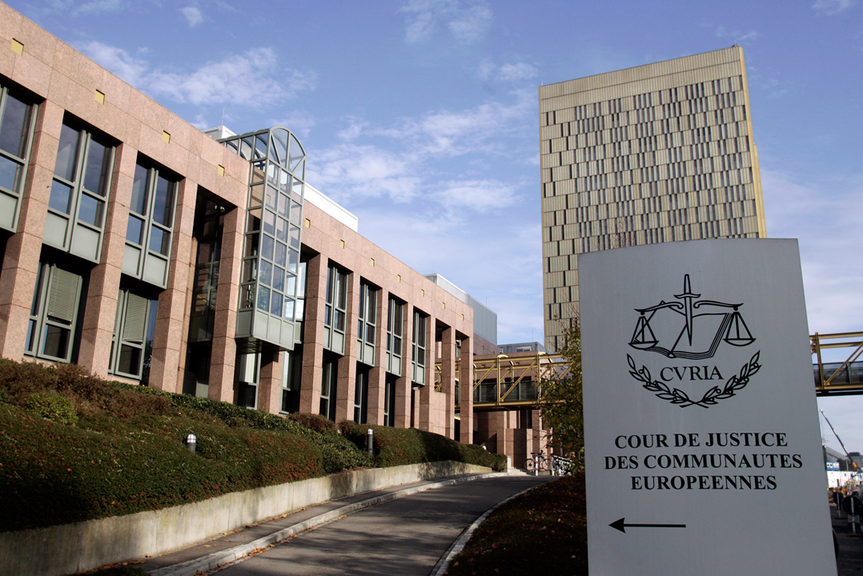 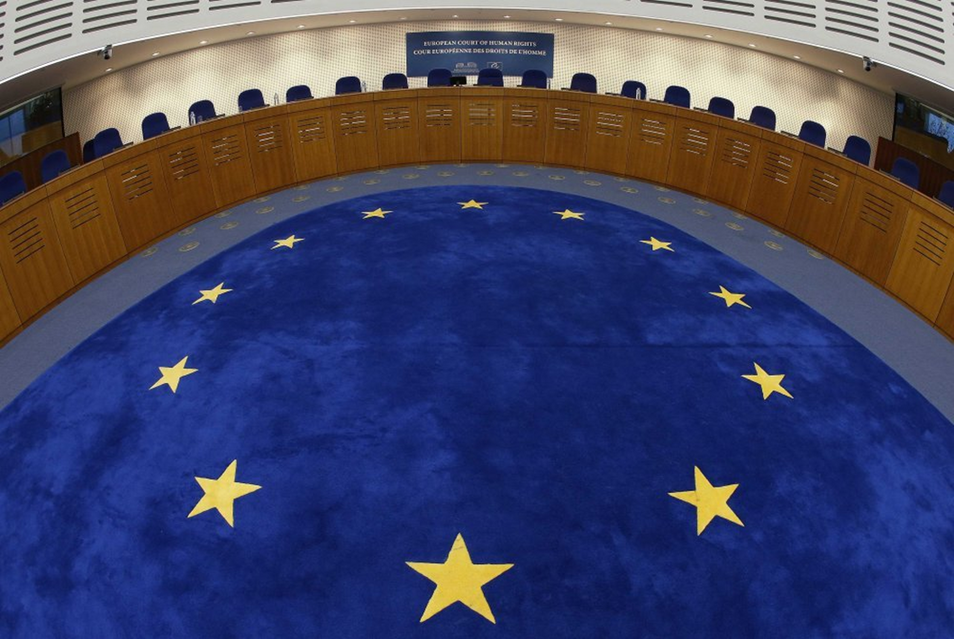 Revizorski sud
Brine se o prihodima i rashodima EU, te o ispravnosti financijskog poslovanja.
Predsjednik Revizorskog suda je Klaus Heiner-Lehne.
Sjedište je u Luksemburgu.
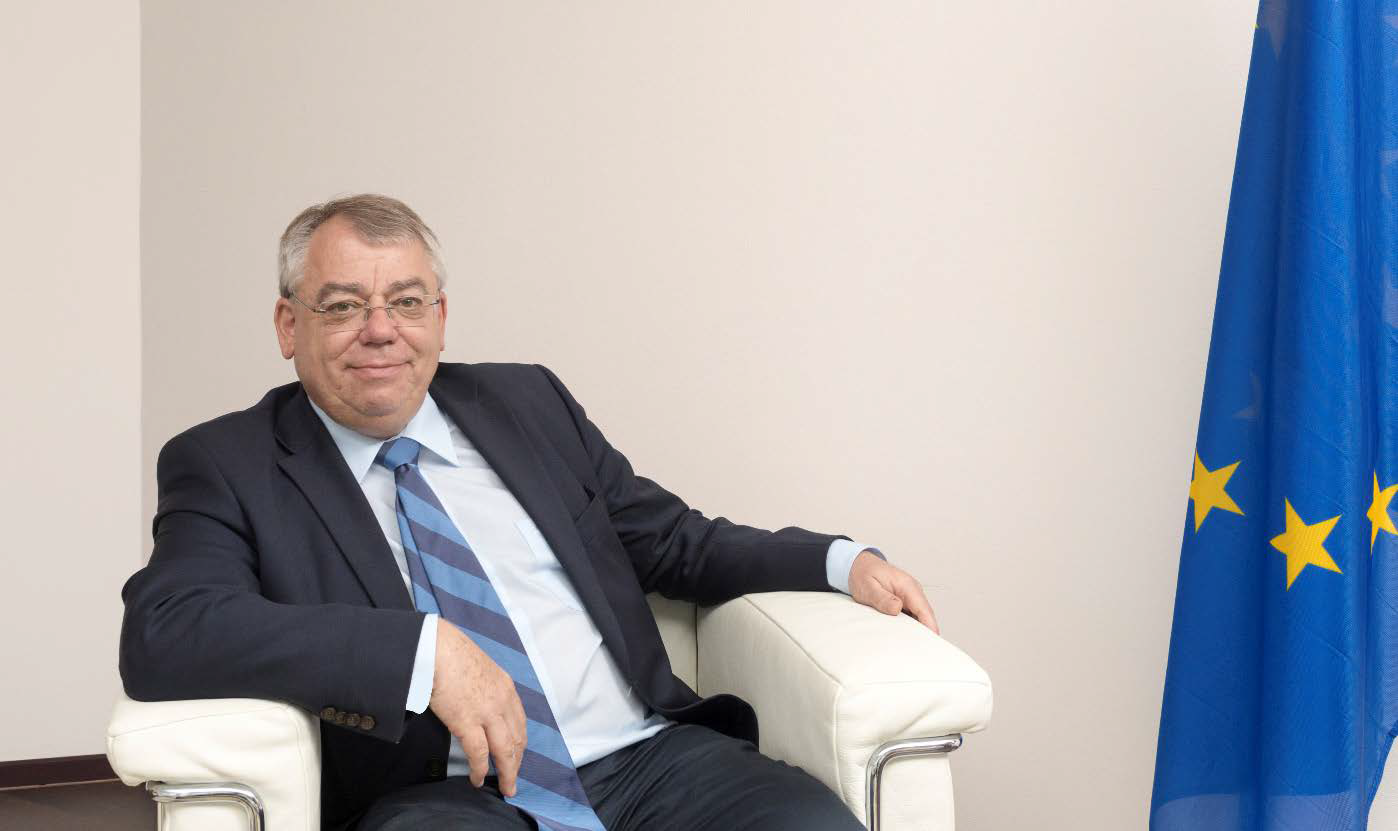 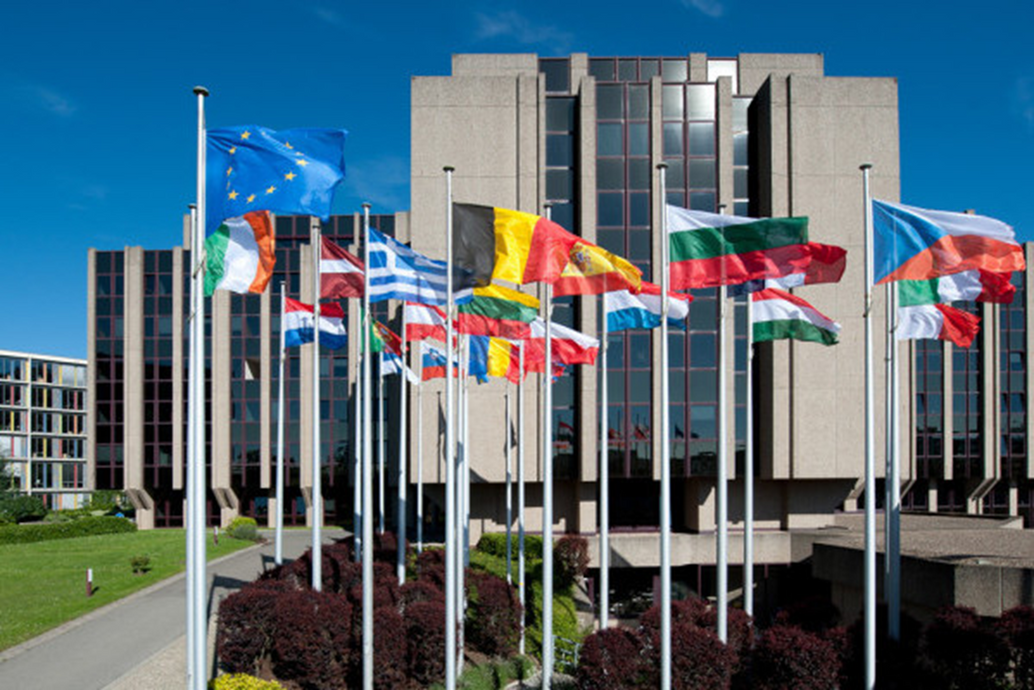 Europska središnja banka
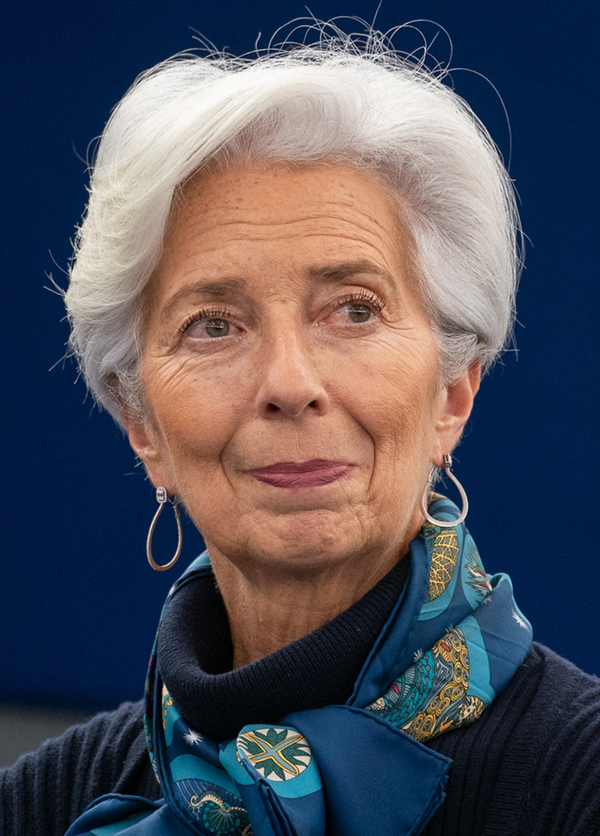 Središnja banka eurozone. 
Jedna od četiti najvažnije banke na svijetu. 
Sjedište banke je u Frankfurtu na Majni. 
Predsjednica je Christine Lagarde.
Zadaća Središnje banke je održati stabilnost cijena u eurozoni.
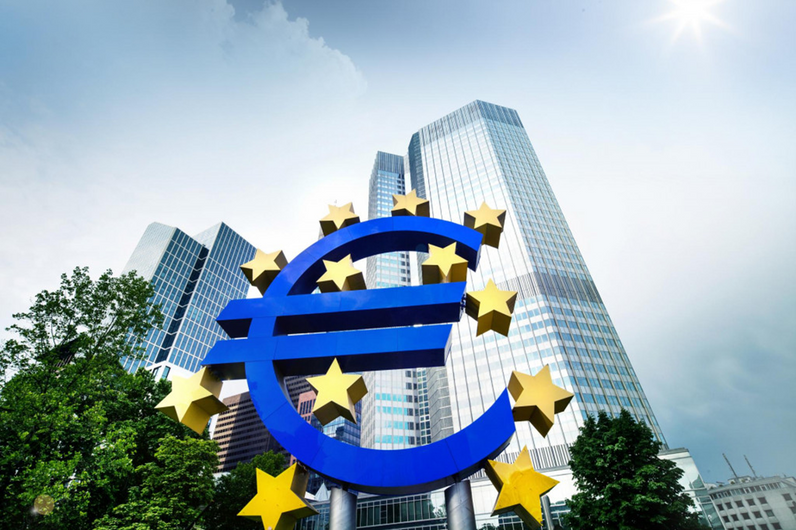 Izvori
•https://www.enciklopedija.hr/natuknica.aspx?id=18657
•https://hr.wikipedia.org/wiki/Europska_sredi%C5%A1nja_banka
•https://hr.wikipedia.org/wiki/Institucije_Europske_unije
•https://hr.wikipedia.org/wiki/Europski_parlament 
•https://hr.wikipedia.org/wiki/Revizorski_sud